DERS No 515 kVA
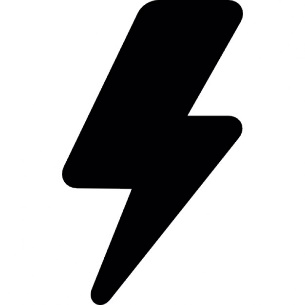 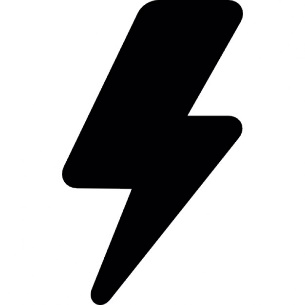 EĞİTİMİN İÇERİĞİ
9. Toprak Kaçağı Koruma Rölesi (Otomatik) Tanımı ve Çalışma Çeşitleri Açılımı
10. KKTC’deki Yönetmelikler, Genel Kurallar
11. Güç Hesaplamaları
12. Sigorta Çeşitleri ve Sınıflandırılması
9. Toprak Kaçağı Koruma Rölesi
Kaçak Akım Koruma Rölesi (Otomatik) yalıtım hatasından kaynaklanan hata akımını algılar ve algılanan kaçak akım değerinin belirlenen değerlerin üzerine çıkması durumunda bağlı bulunduğu devreyi keser. Toprak kaçağı koruma rölesi (otomatik) kullanımı bir tesisatta hayati önem taşımaktadır. Otomatik arızayı algılar ve devreyi açarak oluşabilecek olumsuzlukları ortadan kaldırır.

9.1 RCD çalışma prensibi ve kullanım alanları
Residual Current Disconnecter (RCD)
Tek fazlı sistemlerde RCD’ler faz kablosundan giden akımın nötr kablosundan dönen akımla karşılaştırılarak önceden ayarlanmış IΔn fark akımı kadar kaçak olmasına izin veren, önceliği insan hayatını korumak olan elektriksel koruma cihazıdır.
Üç fazlı sistemlerde ise  farklı olarak üç faz ve nötr kablolarından geçen akımların vektörel toplamlarındaki değişimin IΔn fark akımı kadar olup olmadığı denetlenir.
Bir sebepten ötürü sistemde kaçak akım oluştuğunda devreyi açarak olası bir hayati tehlikeyi ve yangın riskini önler.
9. Toprak Kaçağı Koruma Rölesi
Yapısında primer sargılarına korunacak devrenin faz ve nötrünün bağlandığı toroidal akım trafosu bulunur. Akım transformatörünün faz ve nötr sargılarının yönü birbirine zıttır bundan dolayı yük ve nötr akımları birbirinin etkilerini sönümleyecek şekildedir. Korunan devre hatasız (kaçak akım yok ya da çok çok az iken) olduğunda akımlar ters yönde ve birbirine eşit olarak aktığından ve toplam akım değişimi sıfır olduğundan akım transformatörünün demir çekirdeğinde endüklenme olmaz.
RCD ile korunan devrede bir toprak hatası meydana geldiğinde söz konusu akım dengesi bozulur ve sekonder sargıda rezidüel (artık) akım denilen bir akımı oluşturacak gerilim endüklenir. Ardından cihaz içindeki elektromekanik bir röle vasıtasıyla sekonder sargıda meydana gelen rezidüel akım önceden ayarlanmış açtırma eşik değeri (IΔn) ile karşılaştırılır. Elektromekanik Röle bu karşılaştırma işlemini sargıları üzerinden rezidüel akım aktığında elektromıknatısın çekme özelliğinin rezidüel akımın miktarına göre değişmesiyle yapar. Bunun sonucunda sabit mıknatısın etkisini ortadan kaldıracak seviyede rezidüel akım meydana gelirse yay döner klapeyi çekerek açtırma mekanizmasını tetikler ve hatalı devre açılır.
RCD cihazlarının IΔn dediğimiz anma akım eşik değerleri 30 mA ile 500 mA arasında değişir ancak evlerde ya da tesislerde kullandığımız piyasa da Kaçak Akım Koruma Rölesi olarak bilinen RCD ler standart olarak 30 mA ve 300 mA aralığında eşik değerine sahiptir.
9. Toprak Kaçağı Koruma Rölesi
9.2 RCBO Tanımı
RCBO:  residual current circuit breaker with overload protection
RCBO yukarıda tanımlanmış olan RCD’nin özelliklerinin yanında sadece kaçak akıma karşı değil, aşırı akıma karşı da koruma sağlayan yani hem RCD, hem de MCB görevi yapabilen otomatikli MCB’dir.

9.3 SRCD Tanımı
RCD’nin özelliklerinin yanında zaman gecikmesi sağlayarak sonrasında kullanılan otomatiklerin görev yapmasını bekler. Sistemin en başında (sayaç dolabı pozisyonunda) kullanılarak arıza meydana gelen ilgili  panodaki otomatiğin devreyi açmasını bekleyerek tüm sistemin elektriksiz kalmamasını sağlar. Kullanılma amacı otomatikli panoyu besleyen kolon hattında meydana gelebilecek arızalarda devreyi açmasıdır.
10. KKTC’deki Yönetmelikler ve Genel Kurallar
Sayaç Dolabı Yüksekliği:
En az yerden 60 cm.
Kablo Kanalı:
KIB-TEK taşı ve kum konulması zorunludur. Çukur derinlikleri en az 80 cm. olmalıdır.
Ani Su Isıtıcılar:
30mA otomatik ile korunmalıdır.
Motor Yol Verme:
3HP’ye kadar DOL kullanılabilir.
10. KKTC’deki Yönetmelikler ve Genel Kurallar
14. ve 16. Regülasyon Temel Farklılıkları:
Priz , Cooker, Lamba gibi devrelerde faz, nötür ve toprak kesitleri aynı olmalıdır. (14. Regülasyonda  toprak kesiti faz kesitinin yarısıydı.)
En fazla 100mA kaçak akıma müsaade eden RCD kullanılmalıdır. (14. Reg.’da 300mA kullanılıyordu)
Konut topraklaması Faz kesiti kadar olmalıdır. (14. Regülasyonda 16mm2 faz kesiti için 6mm2 kesitinde topraklama kullanılıyordu.)
Islak hacimlerde bulunan tesisatlar 30mA RCD veya RCBO ile korunmalıdır.
Zemin ve bodrum katlarda bulunan priz devreleri 30mA RCD veya RCBO ile korunmalıdır.
Sayaç dolabı pozisyonunda  MCB yanında S-RCD de kullanılmalıdır.
Eğer PPRC boru ile su tesisatı yapılmışsa topraklama yapmaya gerek yoktur. Eğer metal boru kullanılmışsa topraklama gereklidir.
Islak hacimde bulunan elektrikli aygıtlar arasına en az 4mm2 kesitinde kuşaklama topraklaması yapılmalıdır. 
Panolarda ya MCB yerine RCBO kullanılmalı, ya da bir ana kesiciden sonra en az iki RCD kullanılarak devreler bölünmelidir.
11. Güç Hesaplamaları
11.1 Görünen Güç 
Sanal güç ve zahiri güç de denir. Akım ve gerilimin çarpımıyla bulunur. S harfi ile sembolize edilir, birimi VA (Volt Amper)dir. Aktif güç ve reaktif güç olmak üzere iki bileşeni vardır.
S=U.I
S	: Görünen (sanal) güç (VA)
U: Gerilim (Volt)
I	: Akım (Amper)
11. Güç Hesaplamaları
11.2 Aktif Güç:
Etkin güç ve faydalı güç de denir. İş yapan güçtür. P harfi ile sembolize edilir, birimi “Watt”dır.
P=U.I.Cos
P: Aktif (etkin) güç (Watt)
U: Gerilim (Volt)
 I: Akım (Amper)
cos: Güç faktörü (katsayısı)-Aktif güç çarpanı
11. Güç Hesaplamaları
11.3 Reaktif Güç:
Tepkin güç veya kör güç de denir. İş yapmayan güçtür. Q harfi ile sembolize edilir, birimi “Volt Amper Reaktif”(var)dır 
Q=U.I.Sin
Q: Reaktif (tepkin) güç (var)
U: Gerilim (Volt)
 I: Akım (Amper)
sin: Reaktif güç çarpanı
11. Güç Hesaplamaları
12. Sigortalar
Telli Sigorta, NH sigorta, MCB, MCCB

Kaba Koruma, Hassas Koruma
Kaba Koruma: Telli Sigorta, NH Sigorta, Cut-Out
Hassas Koruma: MCB, MCCB